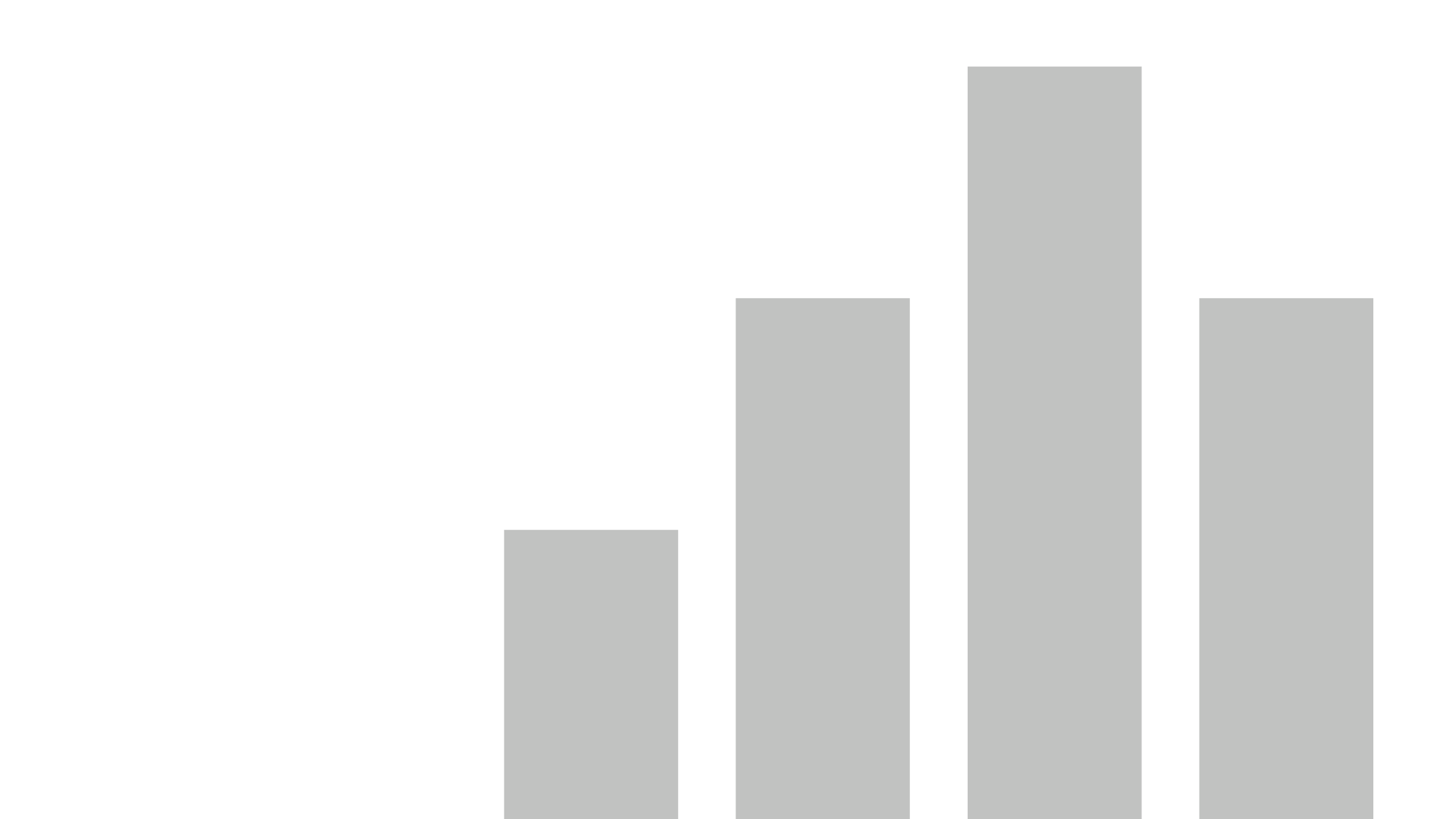 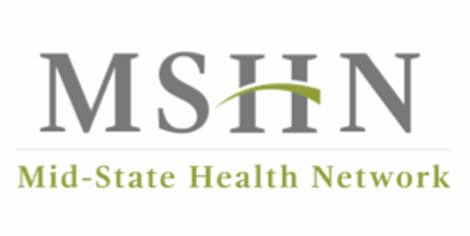 MSHN Priority MeasuresFY23 Q4
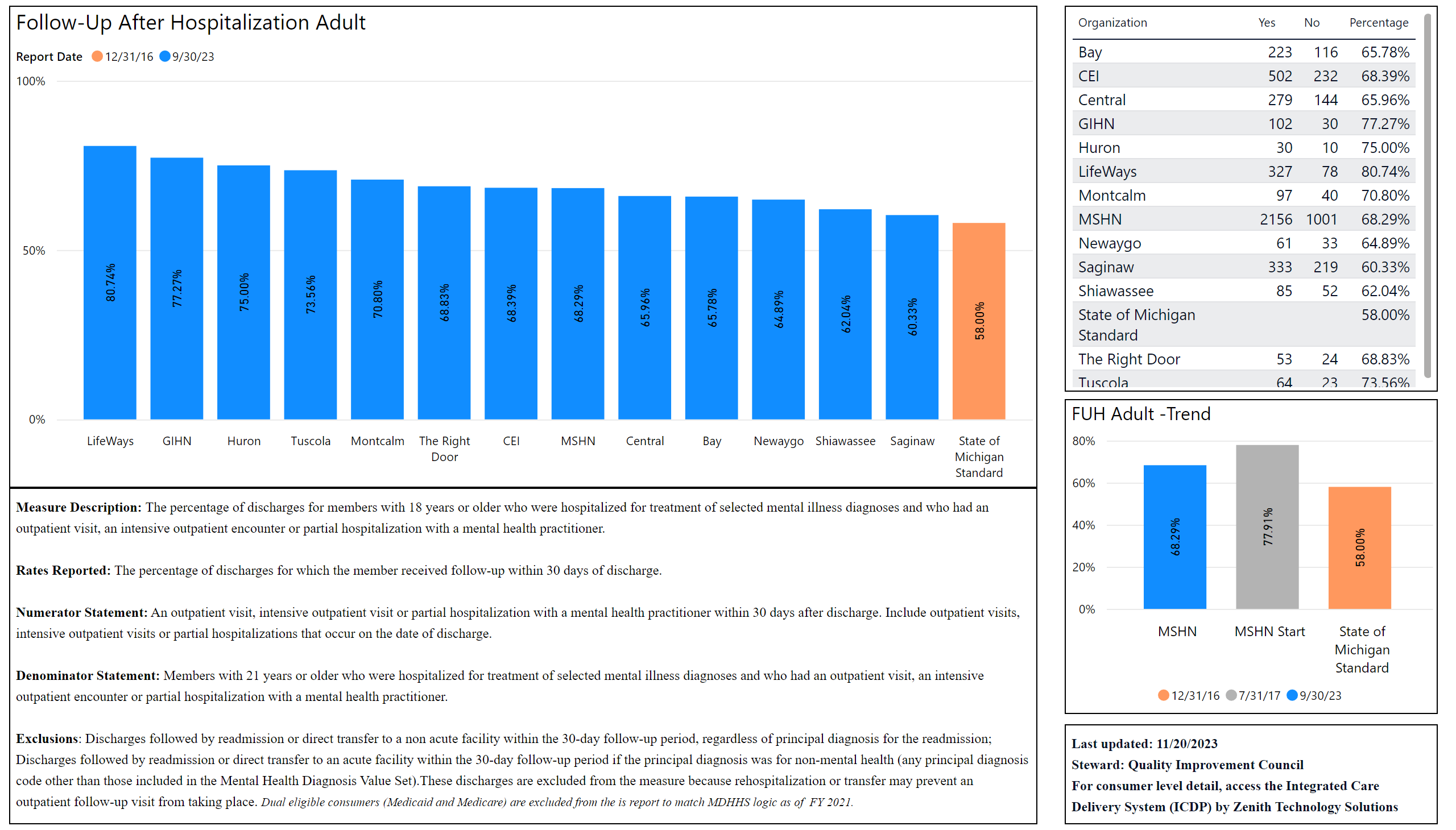 Follow-Up After Hospitalization - Adult
[Speaker Notes: Follow-Up After Hospitalization Adult
No alt text provided

tableEx
No alt text provided

textbox
No alt text provided

FUH Adult -Trend
No alt text provided

textbox
No alt text provided]
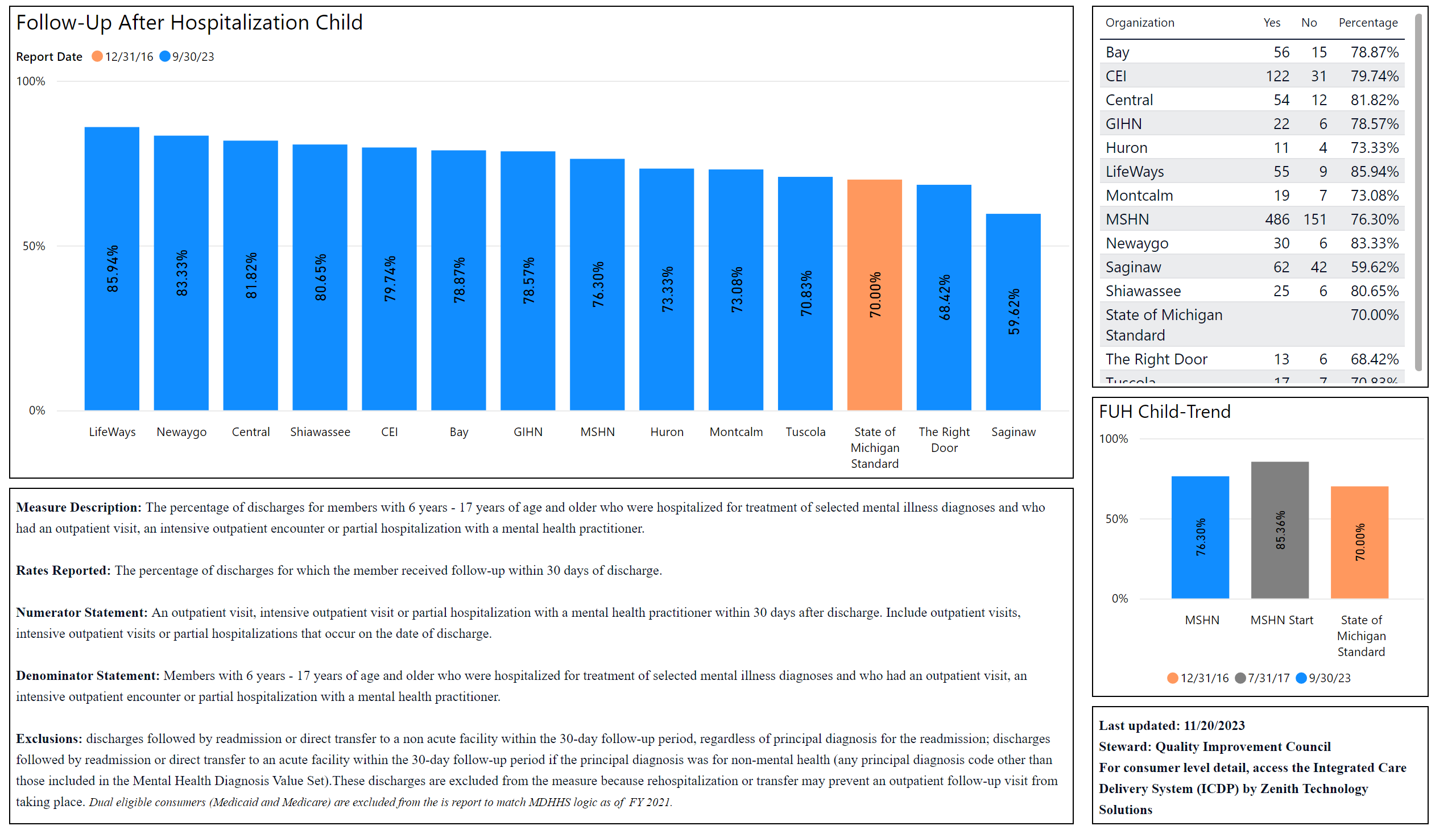 Follow-Up After Hospitalization - Child
[Speaker Notes: Follow-Up After Hospitalization Child
No alt text provided

tableEx
No alt text provided

textbox
No alt text provided

FUH Child-Trend
No alt text provided

textbox
No alt text provided]
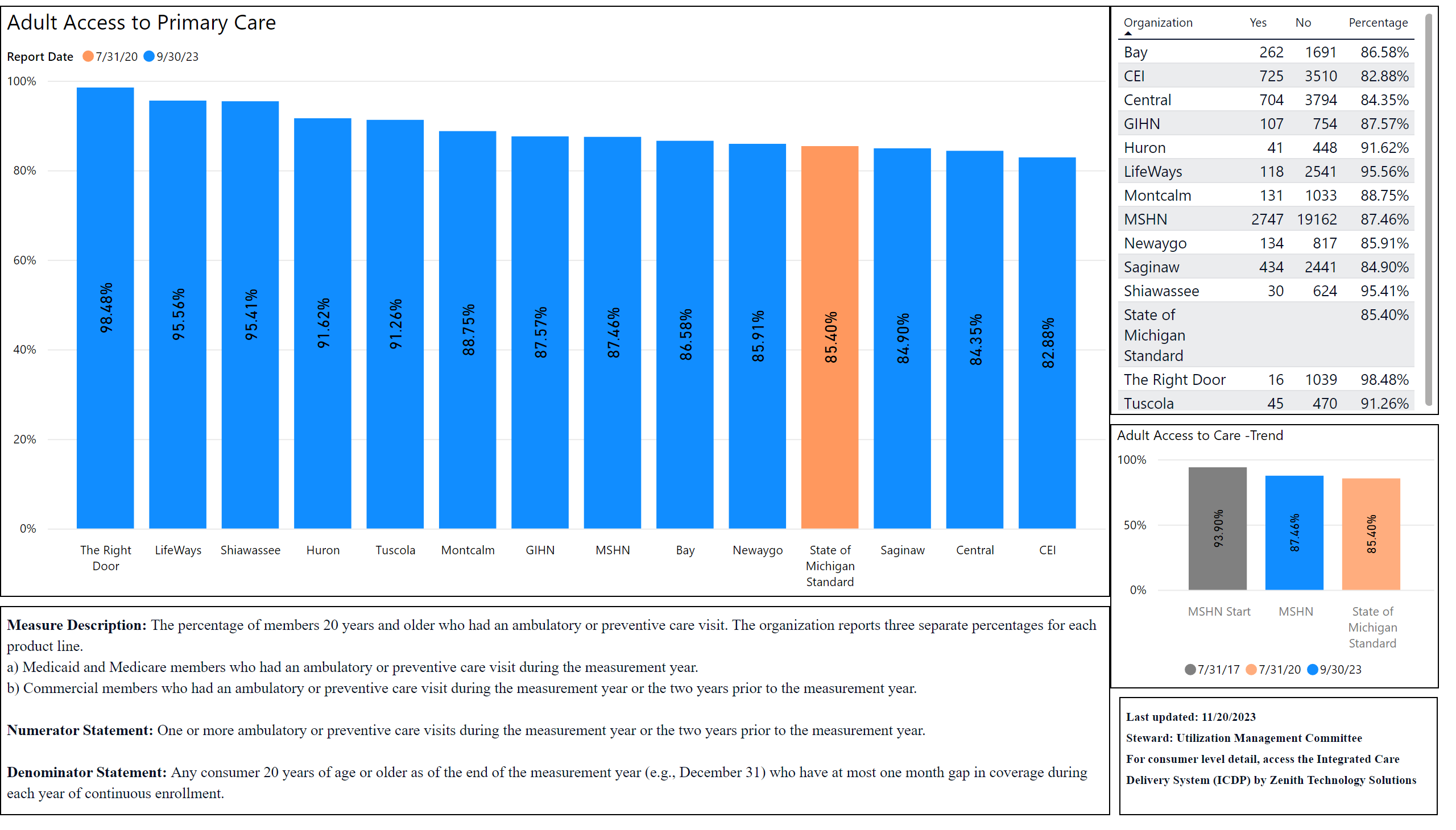 Adult Access to Care
[Speaker Notes: Adult Access to Primary Care
No alt text provided

tableEx
No alt text provided

Adult Access to Care -Trend
No alt text provided

textbox
No alt text provided

textbox
No alt text provided]
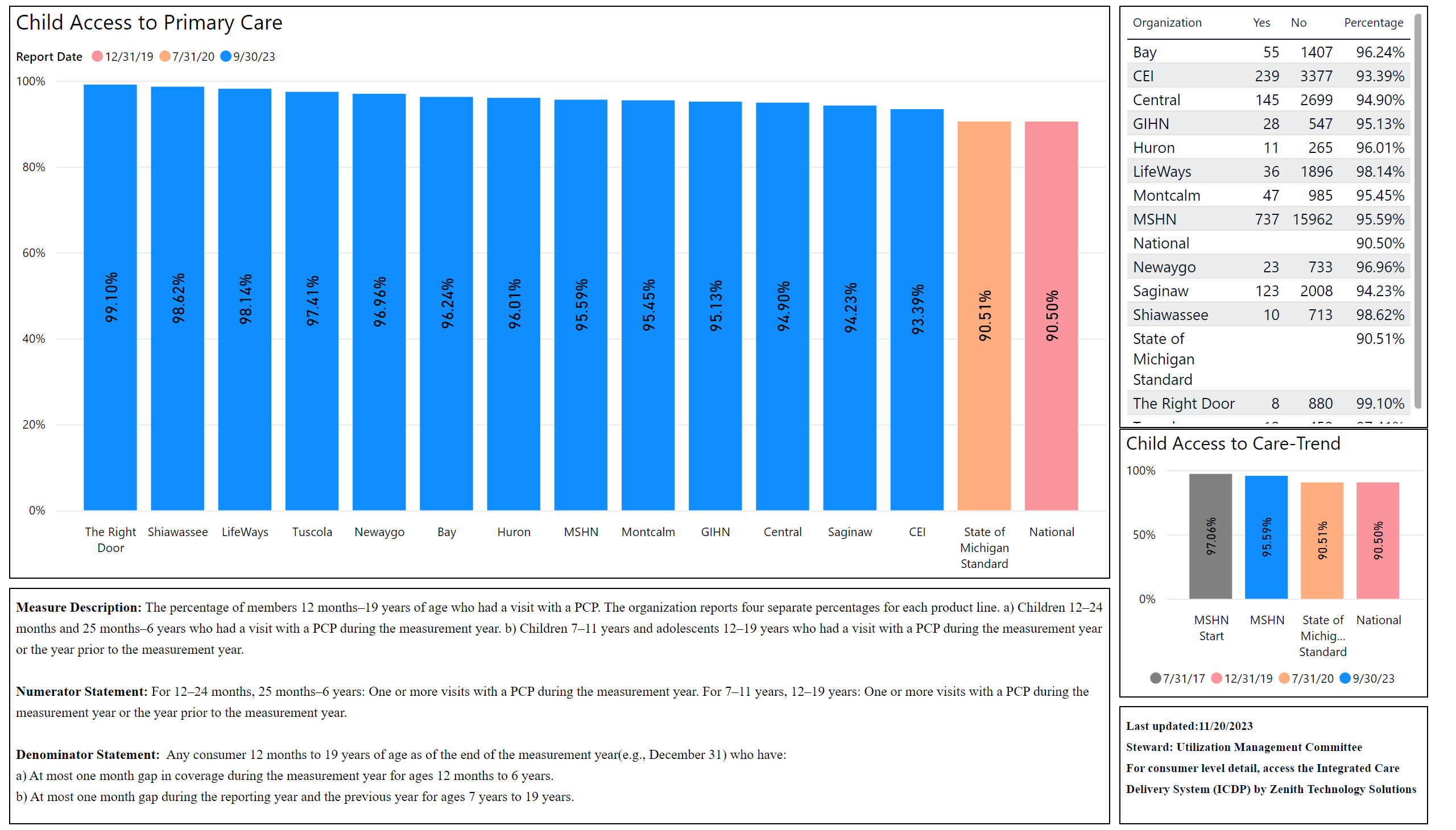 Child Access to Care
[Speaker Notes: Child Access to Primary Care
No alt text provided

textbox
No alt text provided

tableEx
No alt text provided

Child Access to Care-Trend
No alt text provided

textbox
No alt text provided]
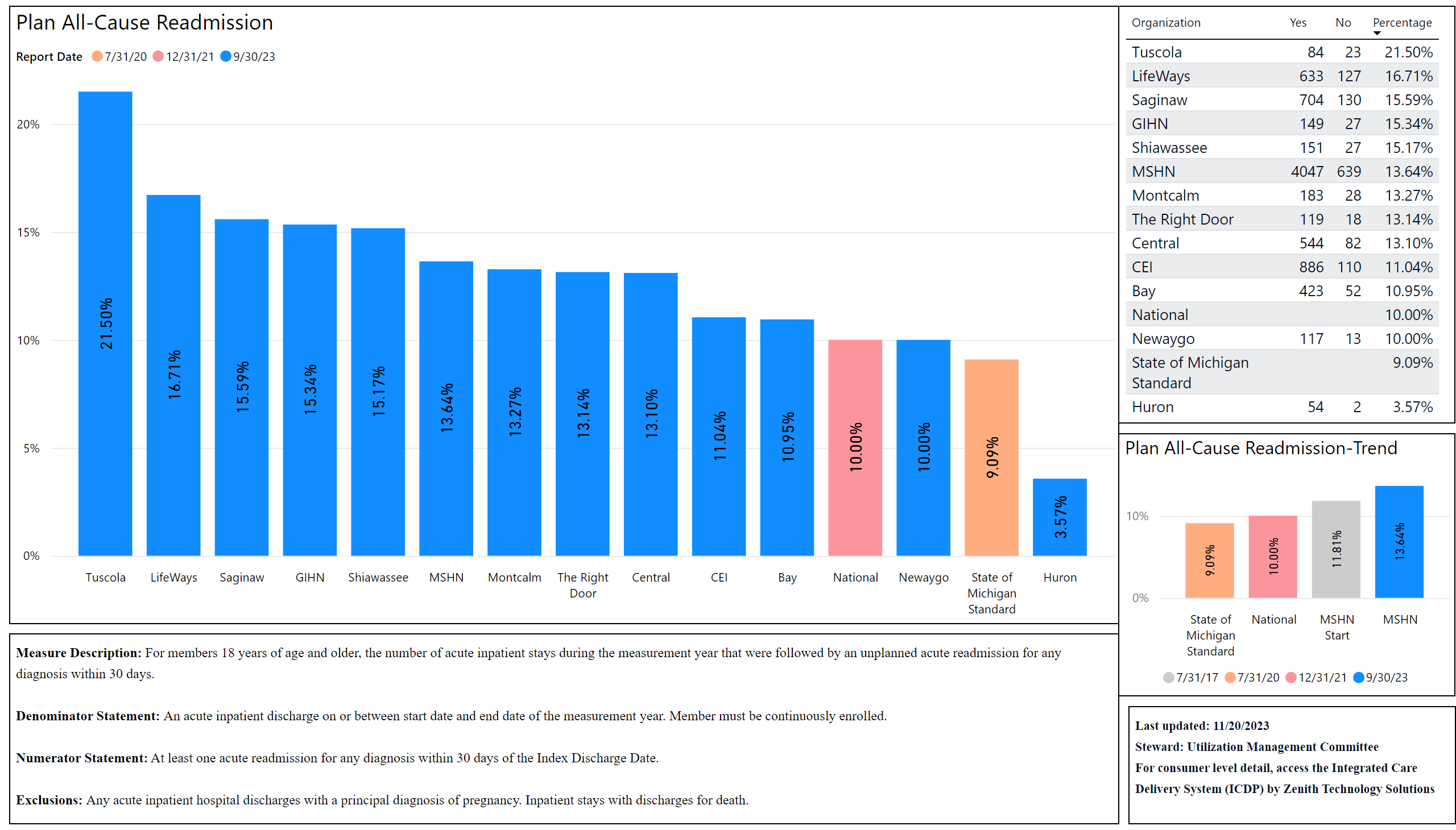 Plan All-Cause Readmission
[Speaker Notes: Plan All-Cause Readmission
No alt text provided

textbox
No alt text provided

tableEx
No alt text provided

Plan All-Cause Readmission-Trend
No alt text provided

textbox
No alt text provided]
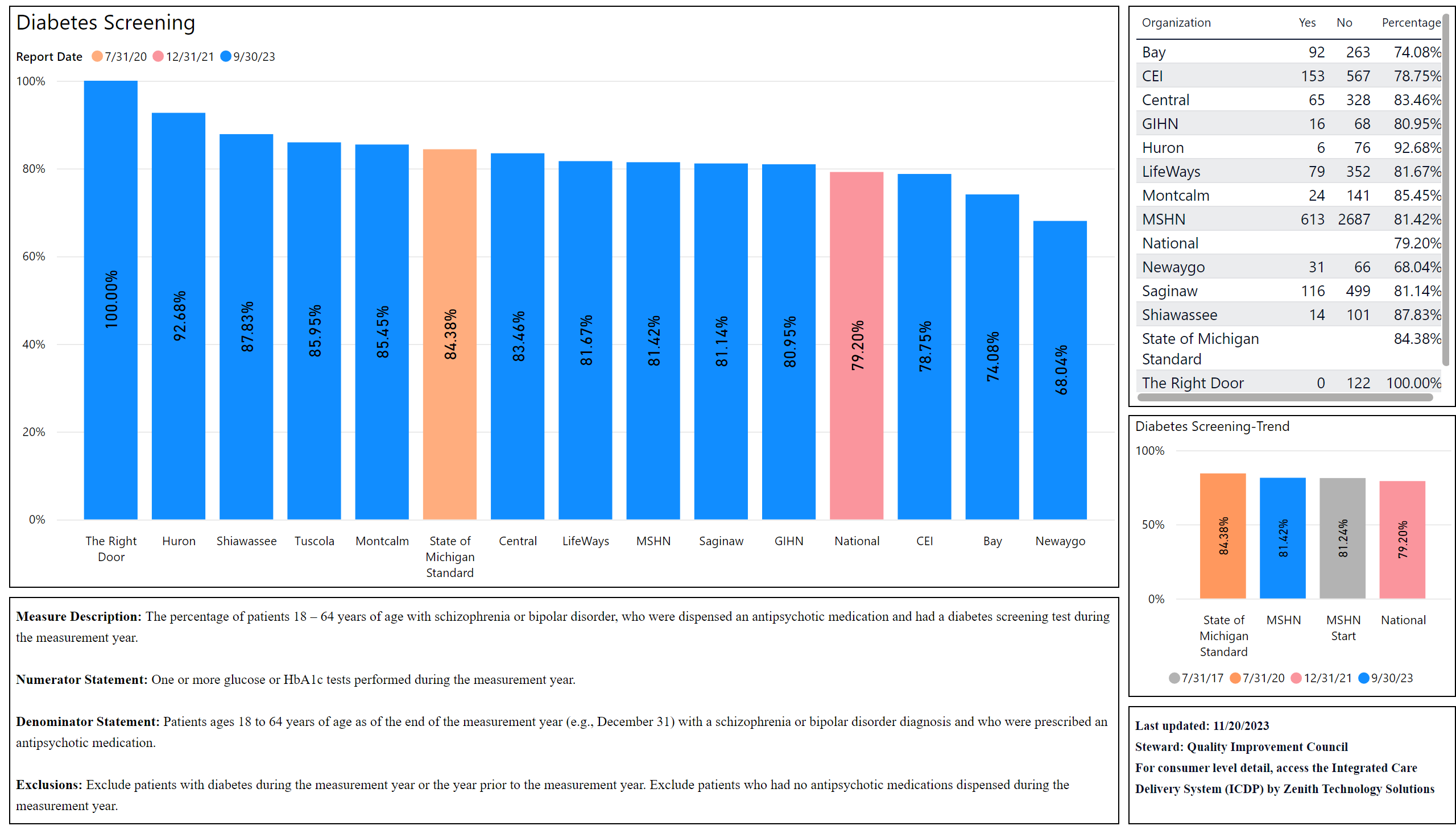 Diabetes Screening
[Speaker Notes: Diabetes Screening
No alt text provided

tableEx
No alt text provided

Diabetes Screening-Trend
No alt text provided

textbox
No alt text provided

textbox
No alt text provided]
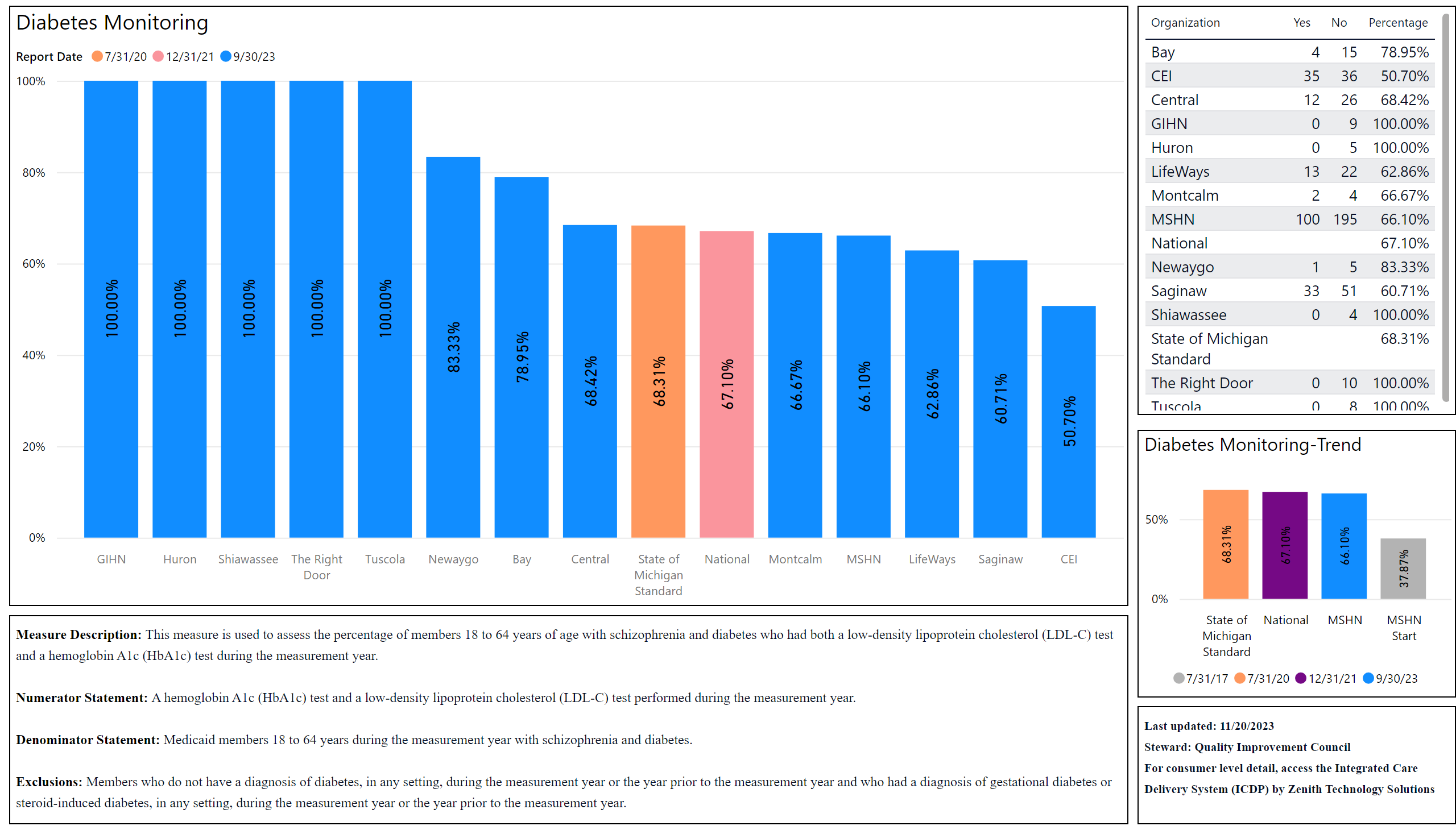 Diabetes Monitoring
[Speaker Notes: Diabetes Monitoring
No alt text provided

tableEx
No alt text provided

textbox
No alt text provided

Diabetes Monitoring-Trend
No alt text provided

textbox
No alt text provided]
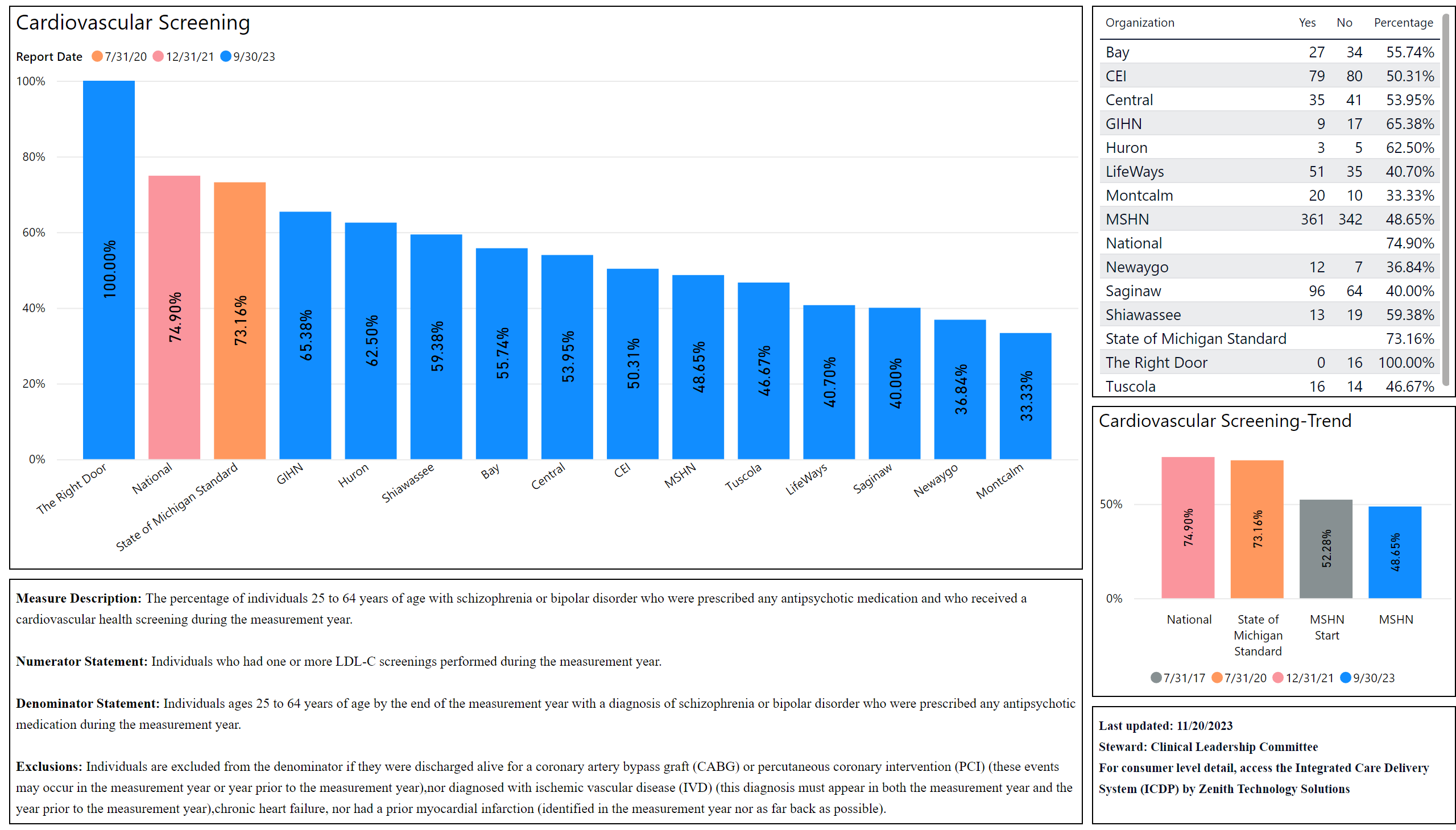 Cardiovascular Screening
[Speaker Notes: Cardiovascular Screening
No alt text provided

tableEx
No alt text provided

Cardiovascular Screening-Trend
No alt text provided

textbox
No alt text provided

textbox
No alt text provided]
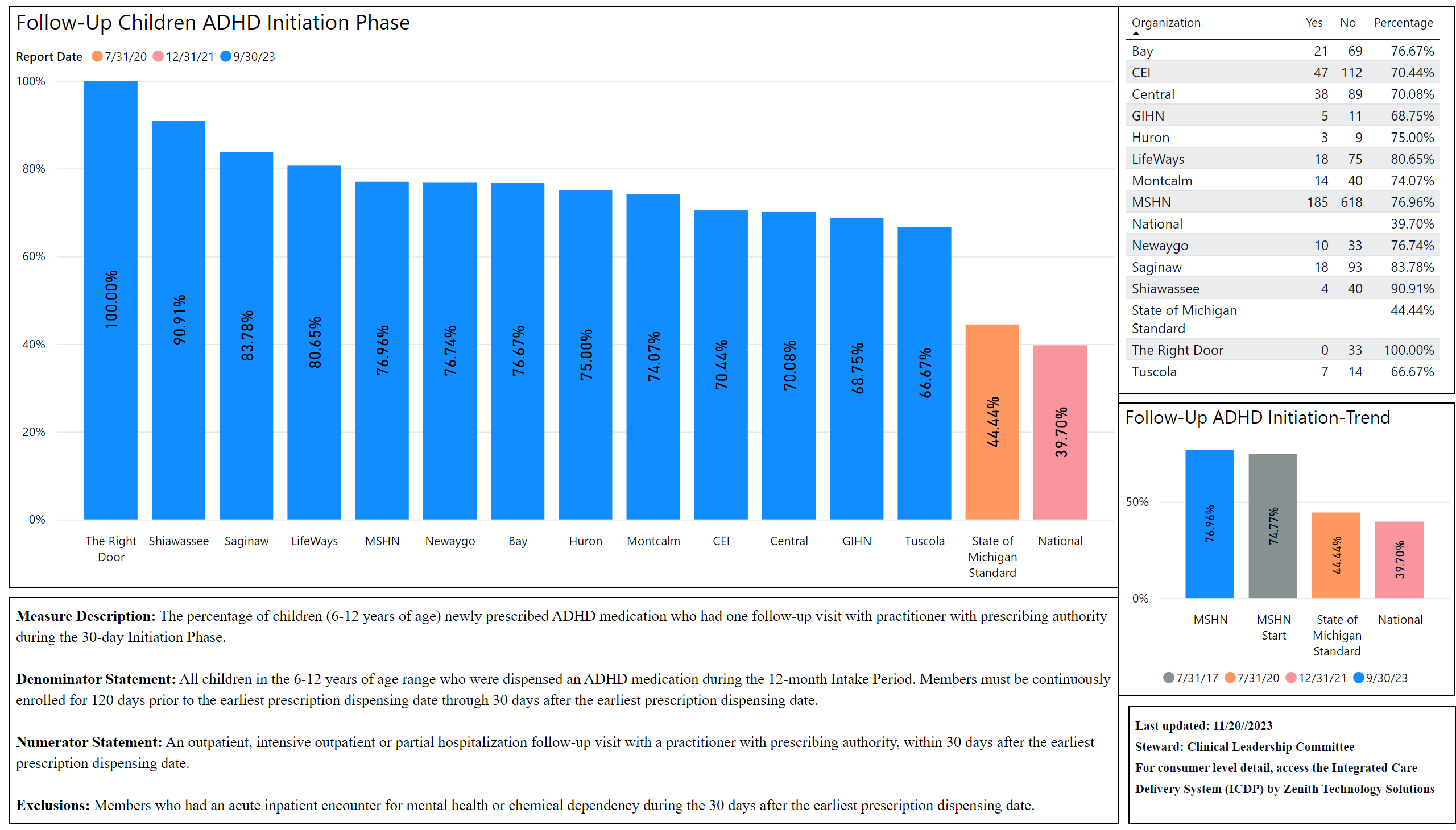 Follow-Up Children ADHD Initiation Phase
[Speaker Notes: Follow-Up Children ADHD Initiation Phase
No alt text provided

tableEx
No alt text provided

Follow-Up ADHD Initiation-Trend
No alt text provided

textbox
No alt text provided

textbox
No alt text provided]
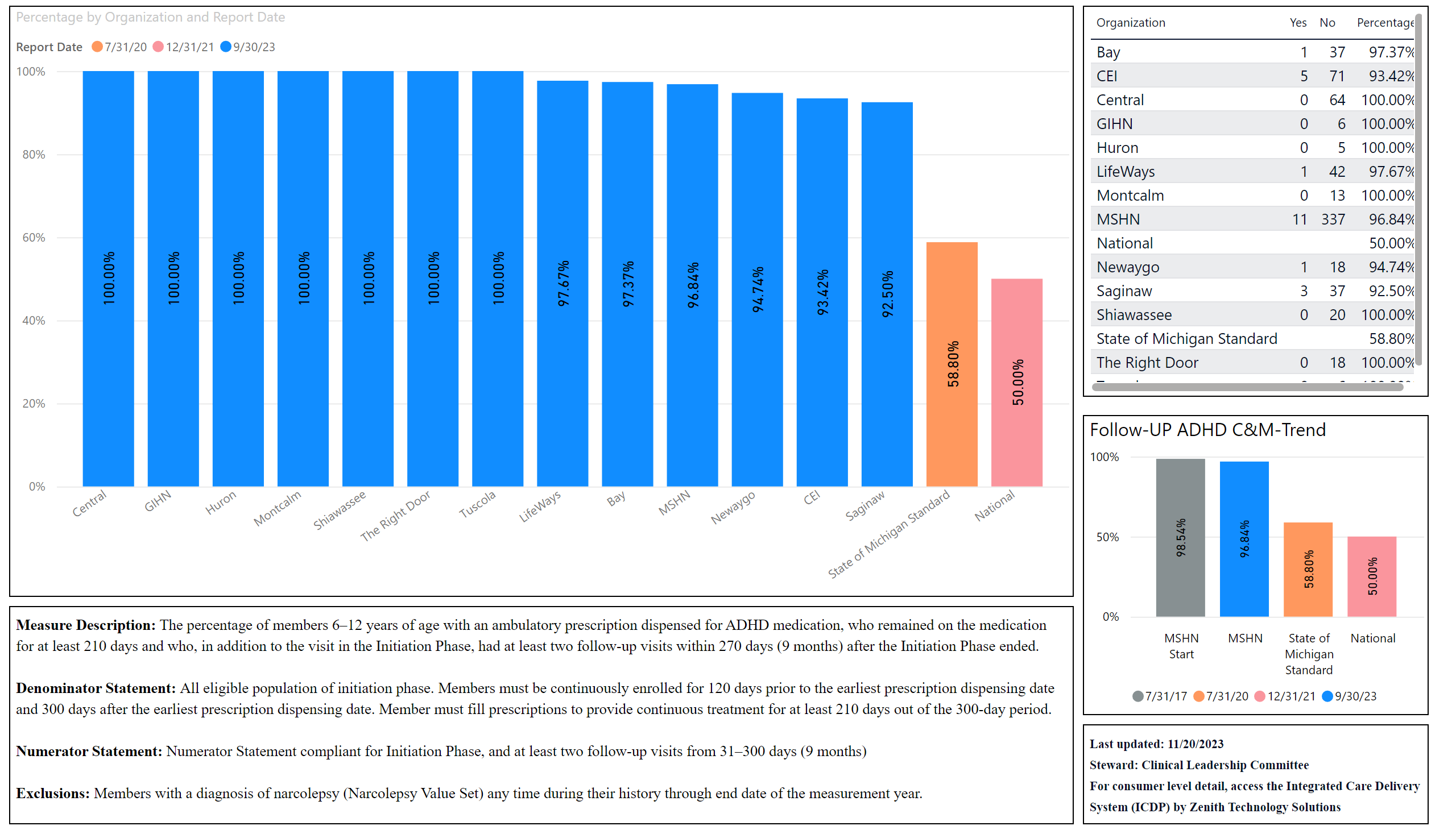 Follow-Up Children ADHD Continuation & Monitoring Phase
[Speaker Notes: columnChart
No alt text provided

Follow-UP ADHD C&M-Trend
No alt text provided

textbox
No alt text provided

textbox
No alt text provided

tableEx
No alt text provided]
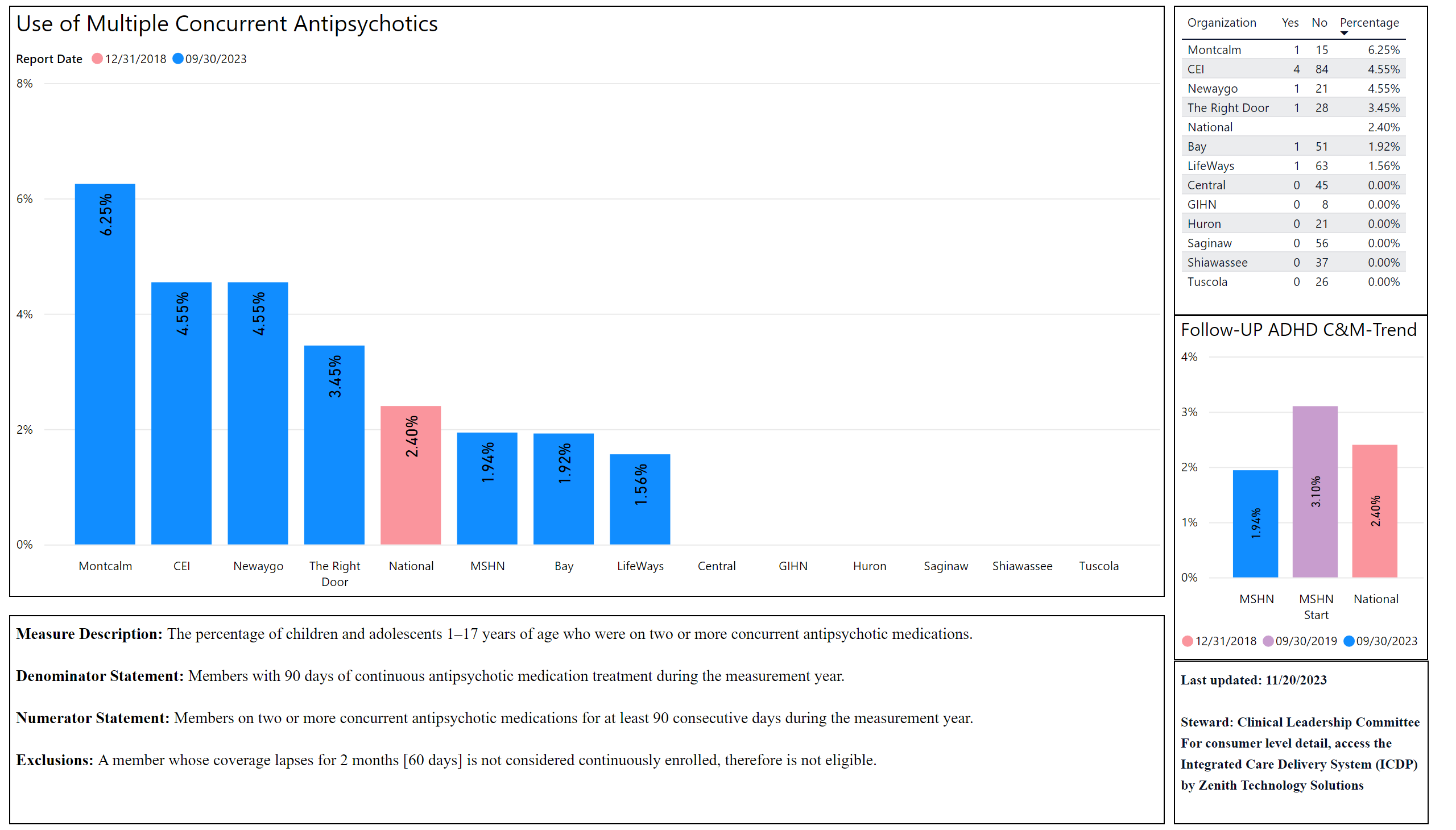 Use of Multiple Concurrent Antipsychotics
[Speaker Notes: Use of Multiple Concurrent Antipsychotics
No alt text provided

tableEx
No alt text provided

Follow-UP ADHD C&M-Trend
No alt text provided

textbox
No alt text provided

textbox
No alt text provided]
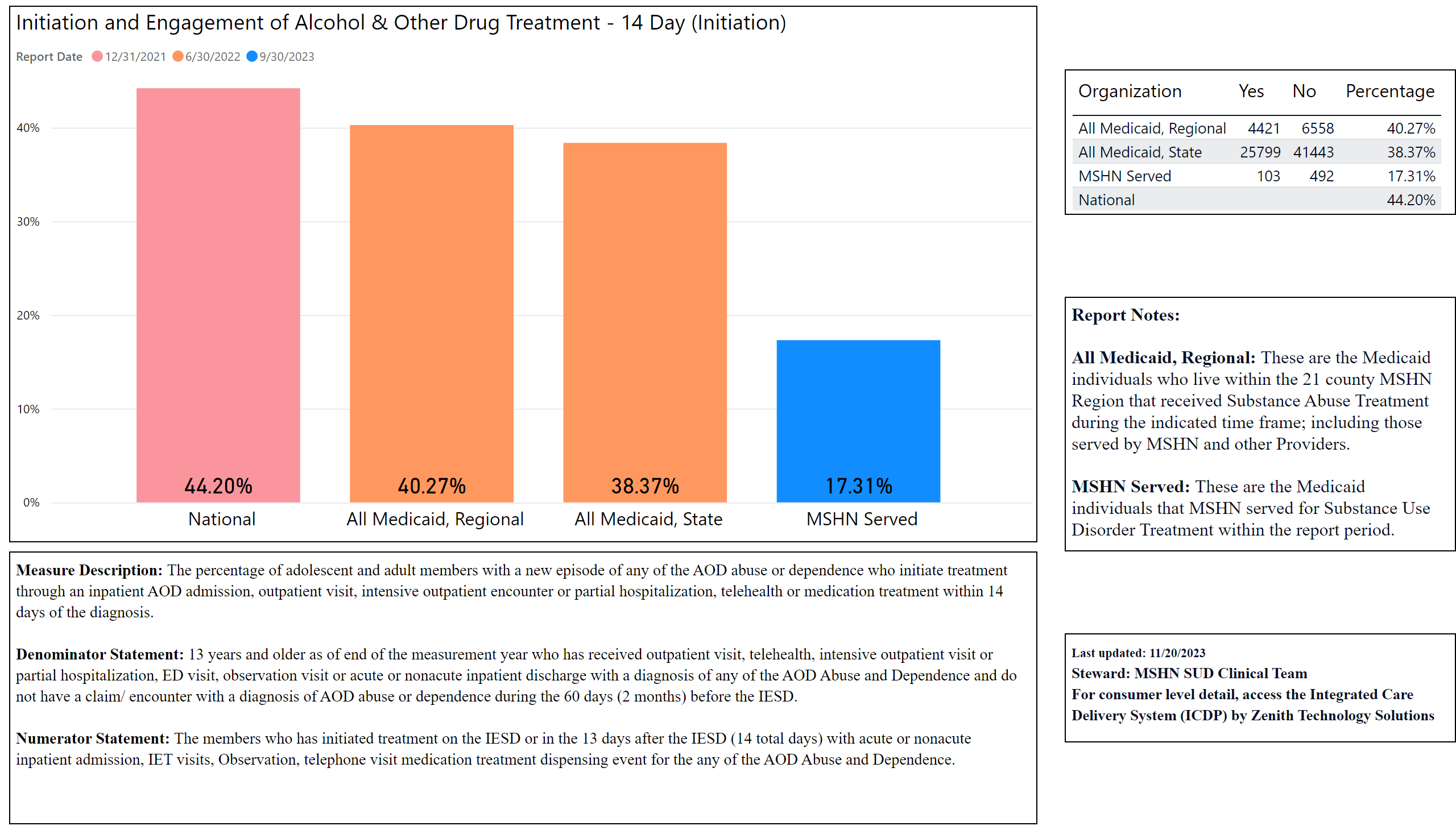 Initiation and Engagement of Alcohol & Other Drug Treatment - 14 Day
[Speaker Notes: Initiation and Engagement of Alcohol & Other Drug Treatment - 14 Day (Initiation)
No alt text provided

textbox
No alt text provided

tableEx
No alt text provided

textbox
No alt text provided

textbox
No alt text provided]
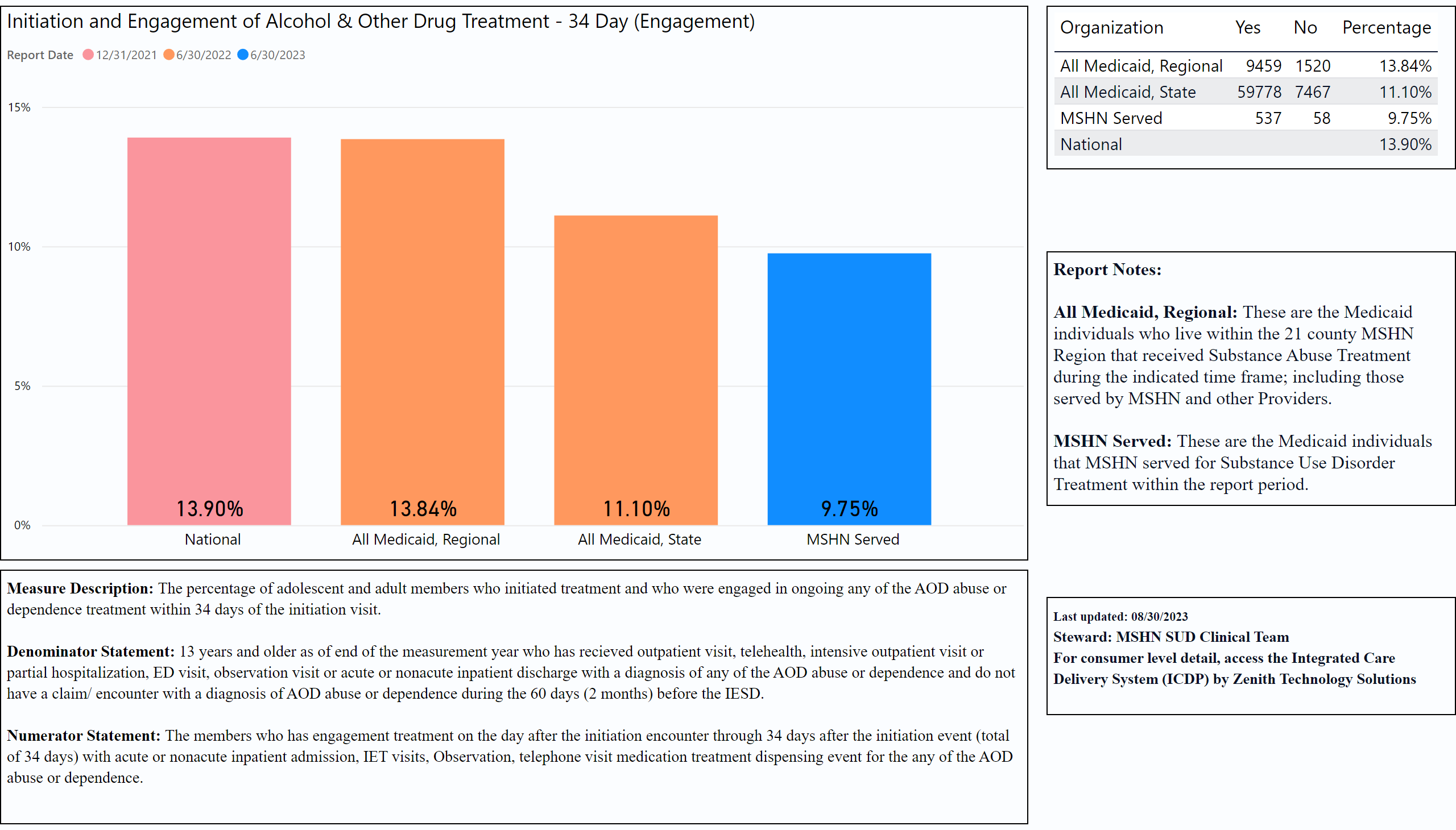 Initiation and Engagement of Alcohol & Other Drug Treatment - 34 Day
[Speaker Notes: Initiation and Engagement of Alcohol & Other Drug Treatment - 34 Day (Engagement)
No alt text provided

textbox
No alt text provided

tableEx
No alt text provided

textbox
No alt text provided

textbox
No alt text provided]